Unemployment Insurance Benefits Overview
1
Unemployment insurance is a state-administered program designed to provide workers with financial assistance during temporary periods of involuntary unemployment or underemployment.

The Illinois Department of Employment Security (IDES) collects unemployment insurance taxes from the state's liable employers and returns those dollars to eligible Illinois workers as unemployment insurance benefits.  Workers do not “pay in” to the unemployment insurance system.
4/1/2020
Illinois Department of Employment Security
Eligibility Requirements
2
You must be involuntarily unemployed or underemployed.

You must have earned at least $1,600 during your base period and at least $440 in separate quarters.  (What Every Worker Should Know About Unemployment Insurance)
4/1/2020
Illinois Department of Employment Security
Min. & Max. Benefit Amounts
3
Minimum & maximum weekly benefit amounts for a benefit year beginning on or after 01/01/2020:
Maximum of 26 payable weeks in a one-year period.
4/1/2020
Illinois Department of Employment Security
When and Where to File
4
File your claim for unemployment insurance benefits during the first week after becoming unemployed. You are strongly encouraged to apply for benefits online. You may also file at a local IDES office (American Job Center).

Online: www.ides.illinois.gov – Available Anytime

To find your local office, visit the IDES web site or call our Claimant Services Call Center: (800) 244-5631
Call Center and Local Office hours: 
Monday-Friday:  8:30am- 5:00 PM (except holidays)
4/1/2020
Illinois Department of Employment Security
Filing and Call Schedule
5
In order to process the extremely high volume of unemployment benefit claims due to COVID-19, IDES has implemented the following schedule for those filing claims online and over the phone:

Online Filing Schedule:
Those with last names beginning with letters A-M will be asked to file their claims on Sundays, Tuesdays, or Thursdays.
Those with last names beginning with letters N-Z will be asked to file their claims on Mondays, Wednesday, Fridays.
Saturdays will be available for anyone to accommodate those who could not file during their allotted window.
Call Center Filing Schedule:
Those with last names beginning with letters A-M will be asked to call on Tuesdays and Thursdays between 7:30am – 6pm.
Those with last names beginning with letters N-Z will be asked to call on Mondays and Wednesdays between 7:30am – 6pm.
Fridays (7:30am – 6pm) will be available for anyone to accommodate those who could not file during their allotted window.
4/1/2020
Illinois Department of Employment Security
File your claim on-line at www.IDES.Illinois.gov
6
4/1/2020
Illinois Department of Employment Security
Information Needed to File Your Claim
7
Verification of your Social Security number (a valid Social Security card, driver’s license or State ID).

Names, addresses and phone numbers of all employers you’ve worked for in the past 18 months. You will also need the number of days worked for each employer and the reason(s) for separation.

Information regarding any pension or retirement payments you are receiving not to include Social Security benefits.
4/1/2020
Illinois Department of Employment Security
Information Needed to File Your Claim Cont’d
8
Benefit payments are paid electronically via direct deposit or debit card. If you would like to receive benefit payments by direct deposit, you will need your bank routing information.

If claiming your spouse as a dependent, your spouse's name, employment status and Social Security number.

If claiming a dependent child, the child’s name, birth date and Social Security number. 

You cannot claim both a spouse and dependent child.
4/1/2020
Illinois Department of Employment Security
[Speaker Notes: Cannot claim both a dependent spouse and a dependent child. Only one dependent child can be claimed at a time; claim the youngest child.]
What Happens Next?
9
You will need to complete registration on IllinoisJobLink.com

You will receive a UI Finding letter in 7-10 days

You will need to record your work search

You will need to certify every 2 weeks.
4/1/2020
Illinois Department of Employment Security
IllinoisJobLink.com
10
IllinoisJobLink.com is an Internet-based job search resource for posting and finding jobs in the state of Illinois.

Go to IllinoisJobLink.com, complete your registration and create a resume.

Failure to complete your registration and create/upload a resume will delay and/or stop you from receiving benefits.
4/1/2020
Illinois Department of Employment Security
Use IllinoisJobLink.com for Your Job Search
11
4/1/2020
Illinois Department of Employment Security
IllinoisJobLink.com
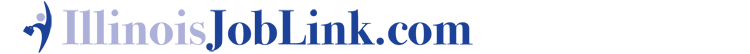 12
No cost to users.

Allows employers to connect with you based on keywords in your resume.

Access 24 hours a day, 7 days a week.

Record your Work Search Information.  You are required to keep a record of your work search.
4/1/2020
Illinois Department of Employment Security
Keep Your Work Search Record
13
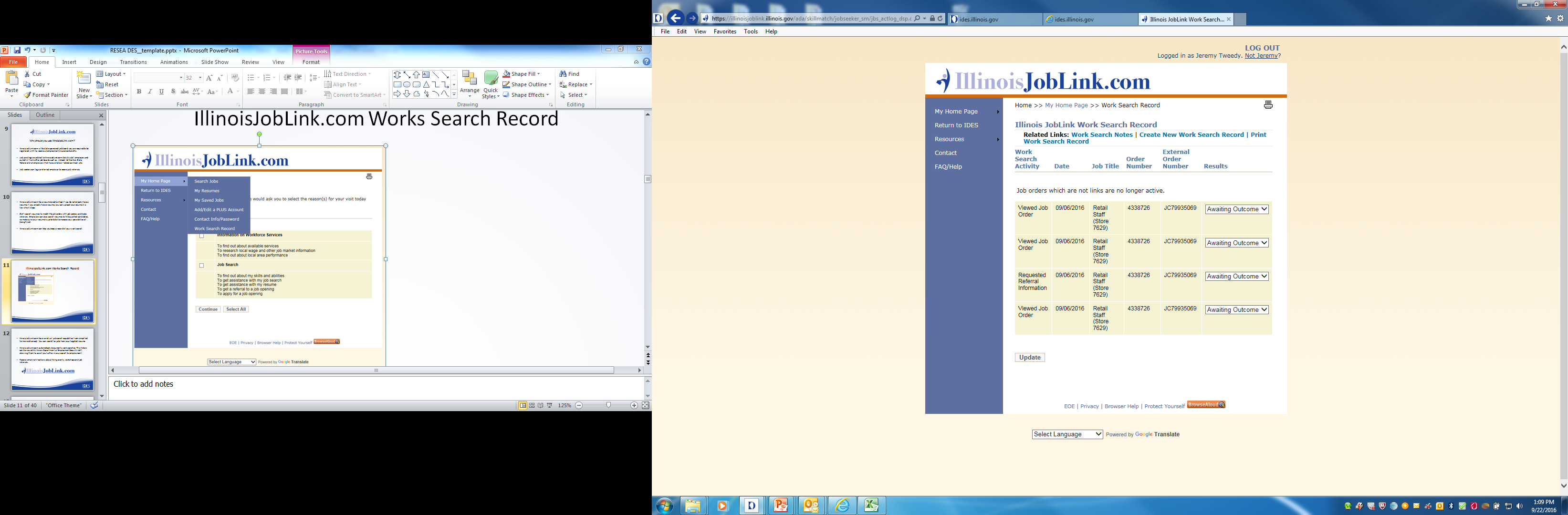 4/1/2020
Illinois Department of Employment Security
UI Finding Letter
14
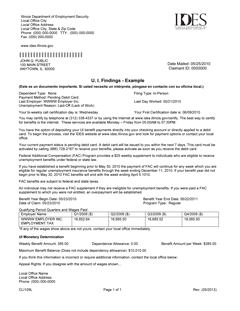 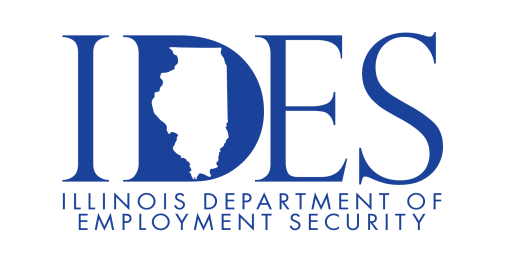 4/1/2020
Illinois Department of Employment Security
Certifying for Benefits
15
Once you file for unemployment insurance via the Internet, at a local IDES office, or calling the IDES Call Center you must then “certify” to your eligibility for benefits by Internet or telephone on the scheduled day every two weeks to IDES.

The first eligible week of benefits following an initial claim is referred to as a “waiting week.” Although you must certify and meet all eligibility requirements for the waiting week, you will not be paid for it.
4/1/2020
Illinois Department of Employment Security
[Speaker Notes: 11/22/16 – Added Call Center as an option to file UI Claims. (LG)]
Certifying for Benefits Cont’d
16
The best way to certify is via the Internet: 	www.ides.illinois.gov
Select Unemployment Insurance under the Individuals tab, then choose Certify for Weekly Benefits

You can also certify via Tele-Serve:
1-312-338-IDES (4337)
Available from 5:00 AM to 7:30 PM

If you have questions when certifying, call IDES Claimant Services Call Center at 1-800-244-5631
4/1/2020
Illinois Department of Employment Security
On-Going Eligibility Requirements
17
You must be involuntarily unemployed or underemployed.

You must be able, available and actively seeking work.

You must complete your registration with an active resume in www.IllinoisJobLink.com before you certify.

You must serve one unpaid waiting week.

You must certify every two weeks.  (Paid ~2 days later)
4/1/2020
Illinois Department of Employment Security
[Speaker Notes: 11/22/2016 – Added “unpaid” to waiting week bullet point. (LG)]
Partial Benefits for Part-Time Work
18
You may claim partial benefits for a week even if you find part-time work. You must report earnings from part-time work when you certify.  Report gross wages in the week earned, not received.

Earnings in excess of 50% of your individual weekly benefit amount, but still less than your weekly benefit amount (not including dependency allowance), are deducted from your weekly benefit amount resulting in partial benefits.
4/1/2020
Illinois Department of Employment Security
Unemployment Insurance Final Thoughts…
19
IDES Claimant Services will contact you primarily through the US Mail.  Everything they send you is a legal document and you need to read each mailing carefully.
You can take advantage of the Employment Services that are available immediately, even if you are not yet unemployed.
Questions????
4/1/2020
Illinois Department of Employment Security